II. GÓC NHỊ DIỆN
Quan sát hình ảnh một quyển sổ được mở ra, mỗi trang sổ gợi nên hình ảnh của một nửa mặt phẳng. Nêu đặc điểm của hai nửa mặt phẳng đó.
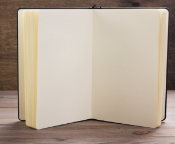 Câu hỏi: Hãy lấy các ví dụ thực tế về góc nhị diện (Góc tạo bởi mái nhà và tường nhà…)
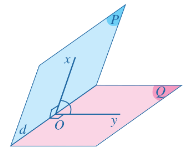 Câu hỏi: Việc xác định vị trí điểm O có làm thay đổi số đo góc nhị diện không?
Ví dụ 4: Trong các công trình xây dựng nhà ở, độ dốc mái được hiểu là độ nghiêng của mái khi hoàn thiện so với mặt phẳng nằm ngang. Khi thi công, mái nhà cần một độ nghiêng nhất định để đảm bảo thoát nước tốt tránh gây ra tình trạng đọng nước hay thấm dột. Quan sát hình bên và cho biết góc nhị diện nào phản ánh độ dốc của mái ?